1/6 scale De Havilland aero engine
Modeled by: zach woffinden 						and Oscar Lopez
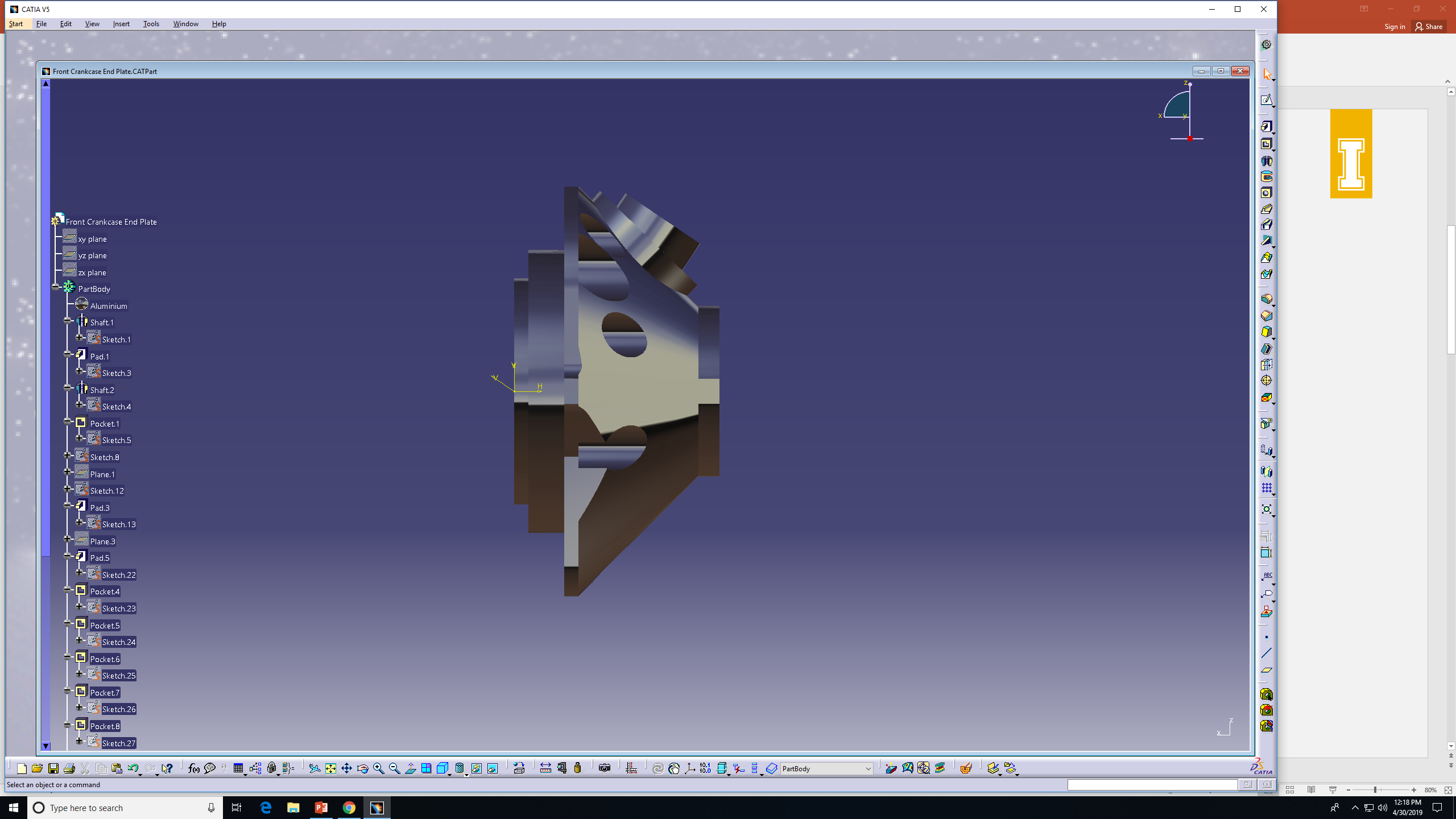 Interesting geometry
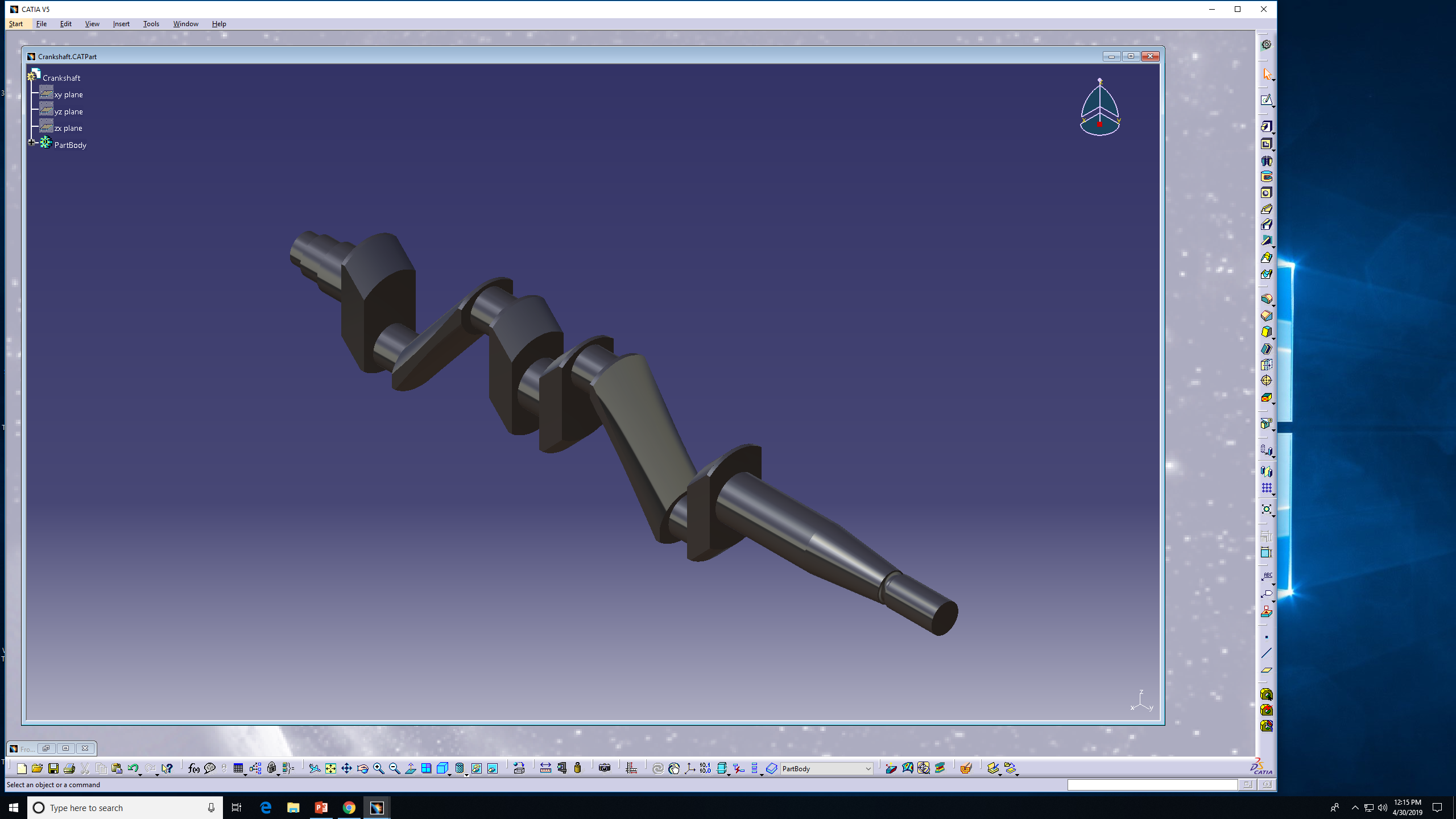 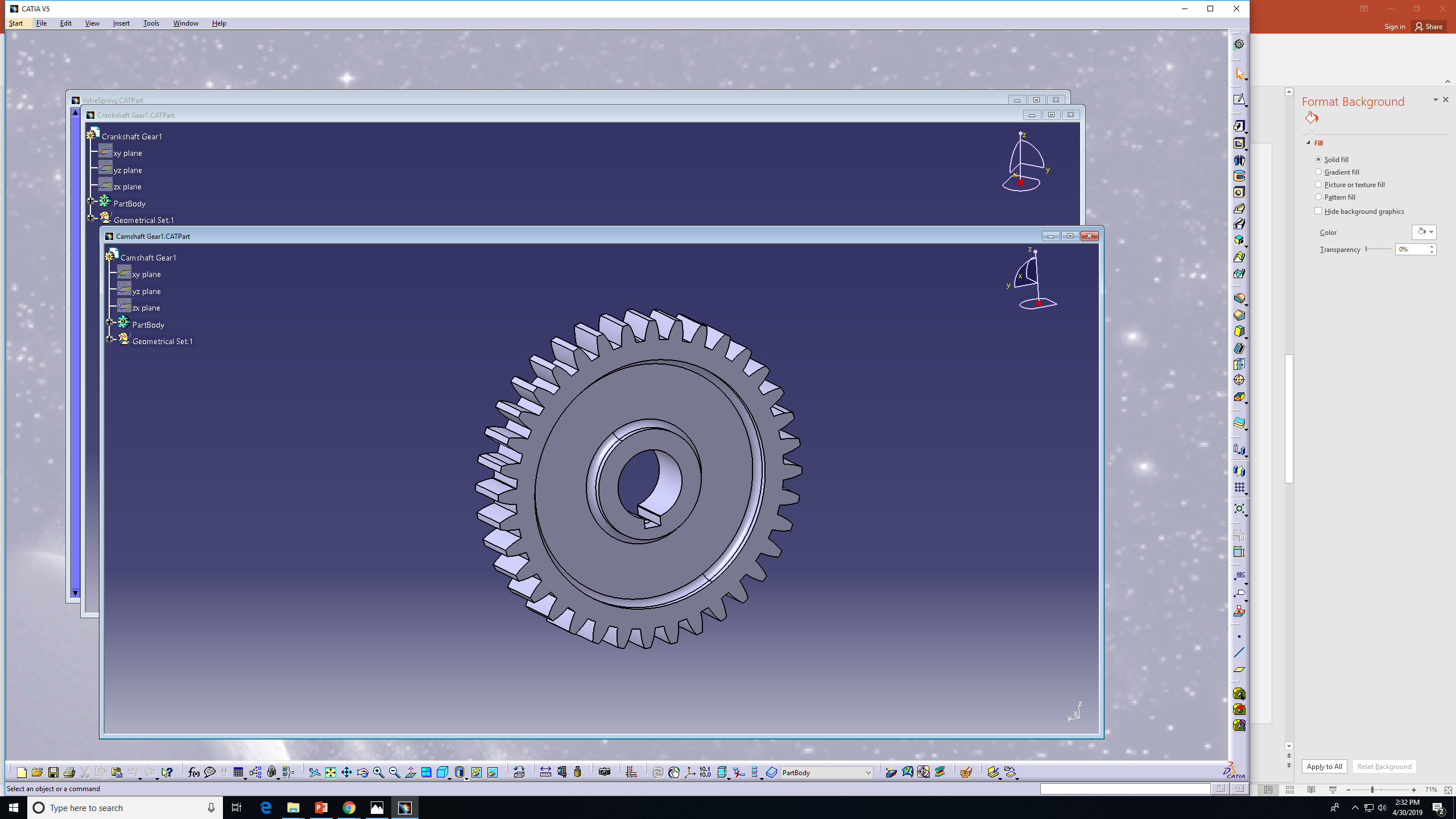 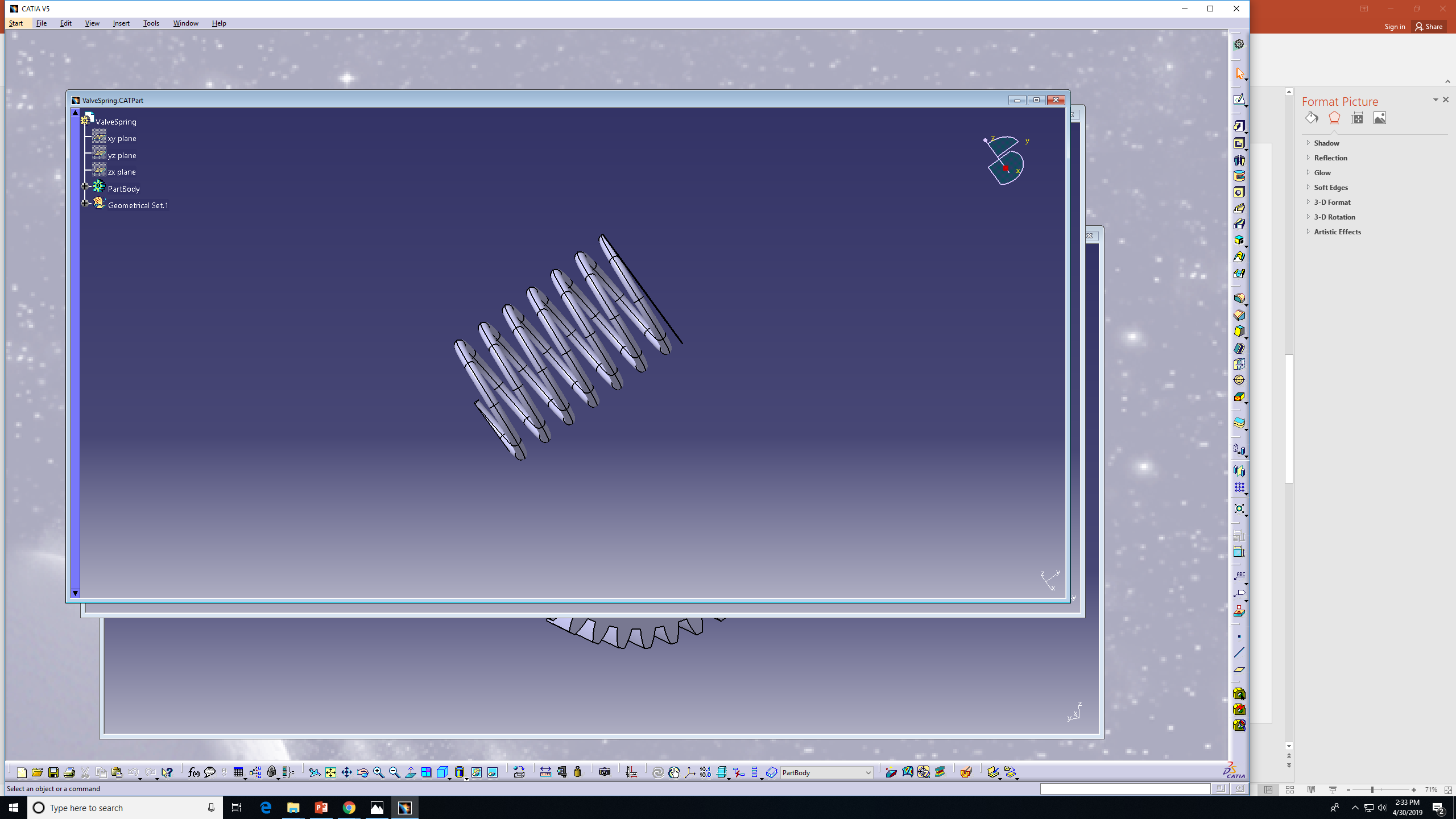 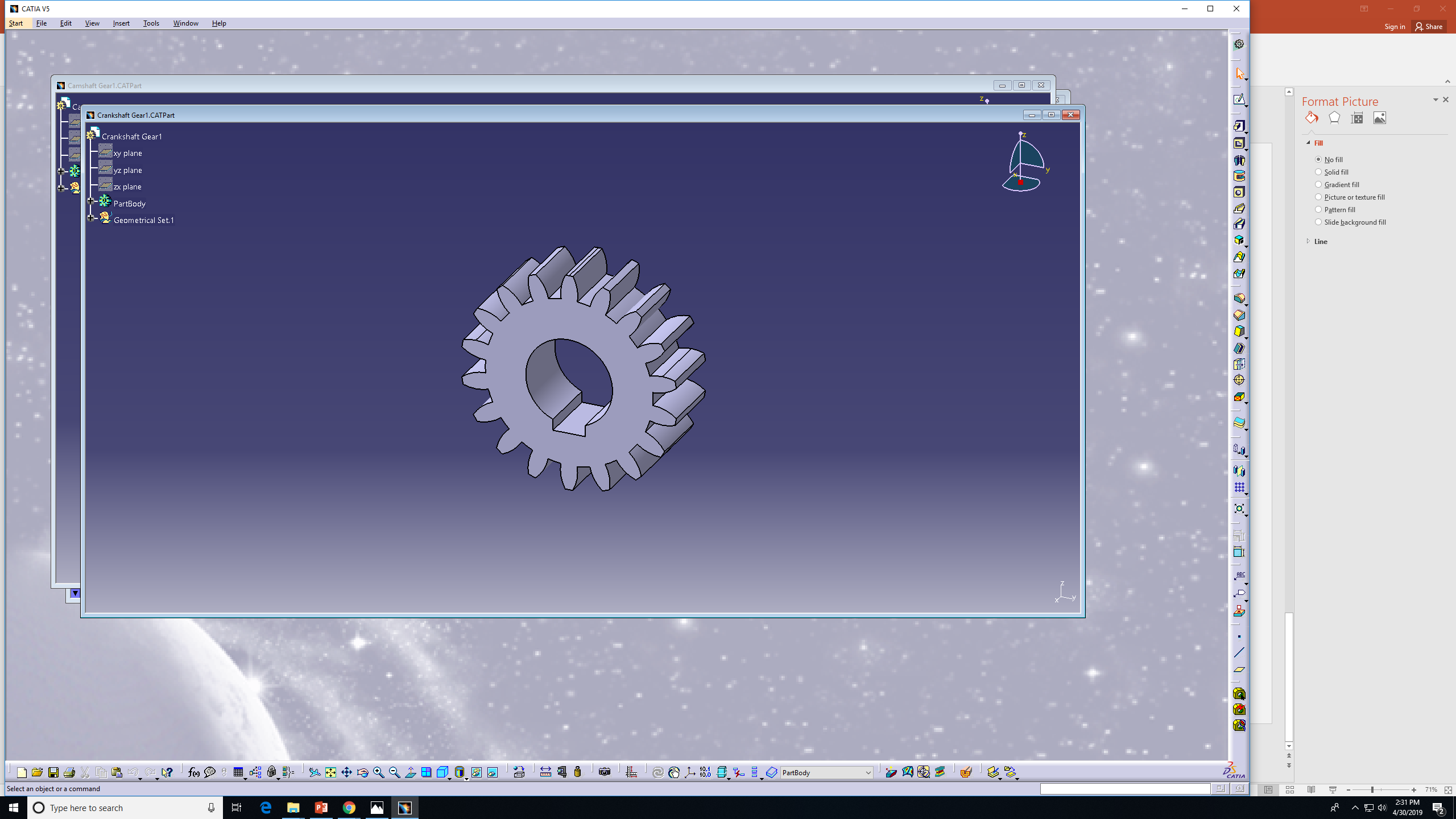 Assumptions/changes
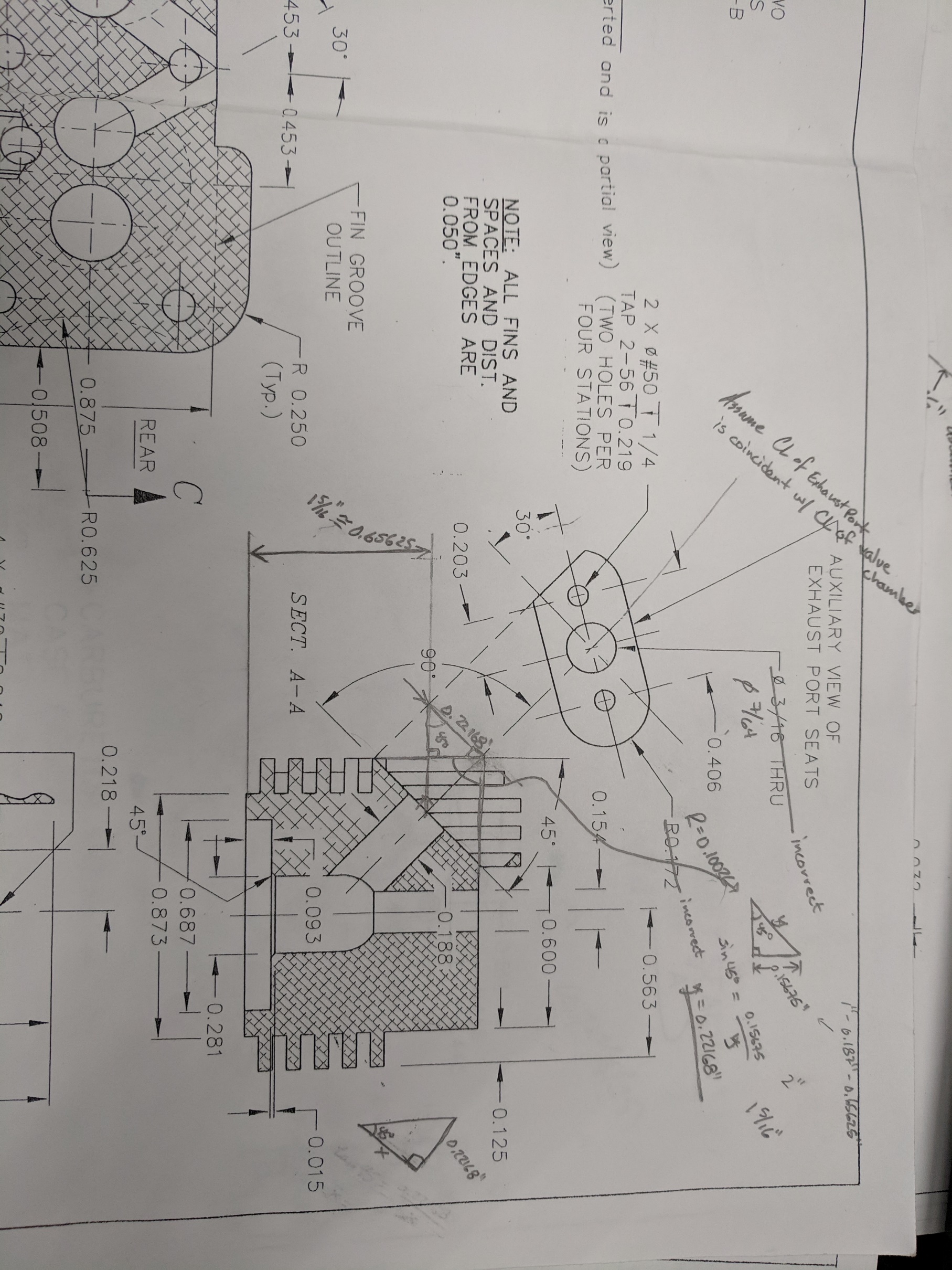 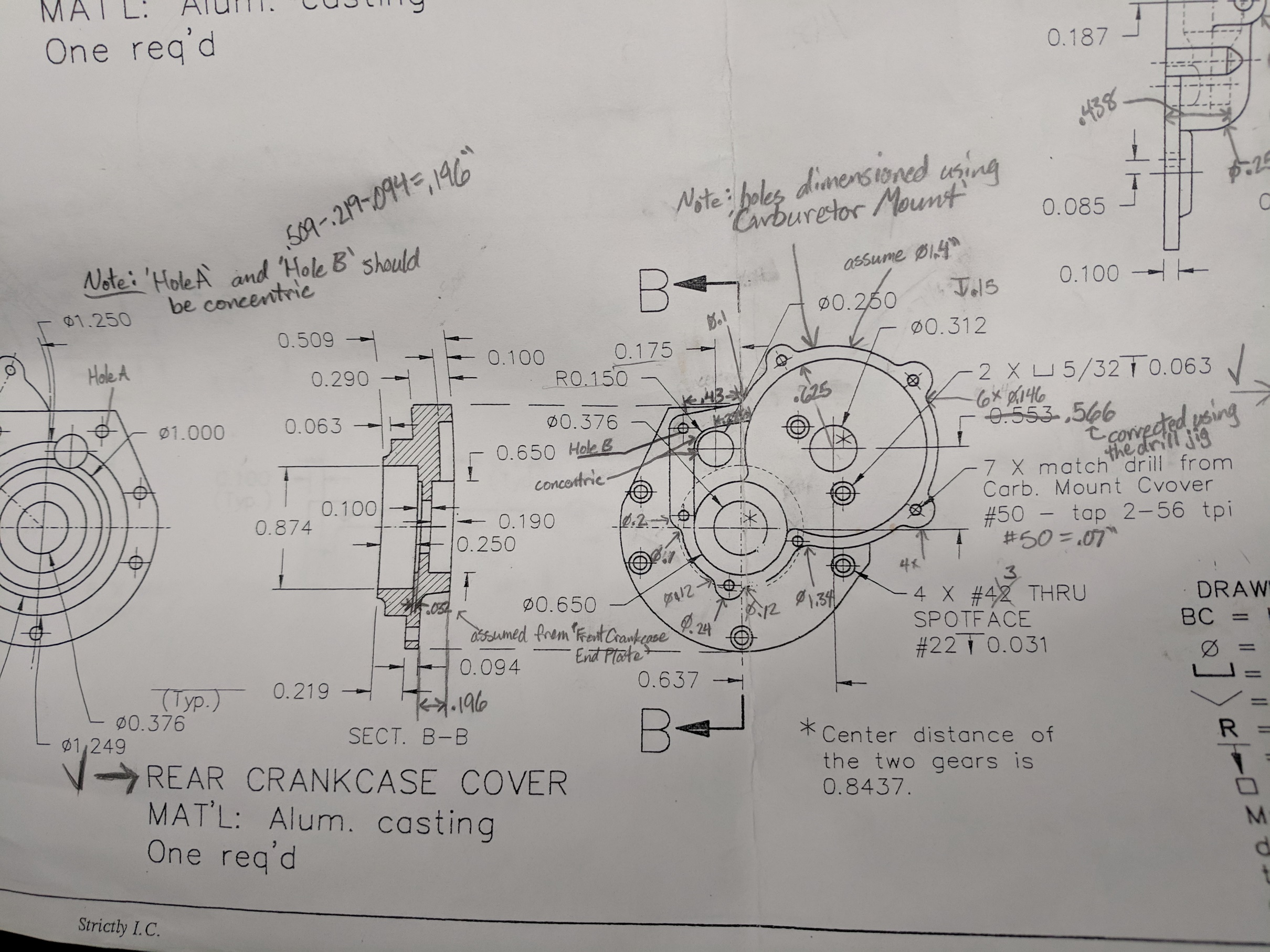 100+ total assumptions and adjustments
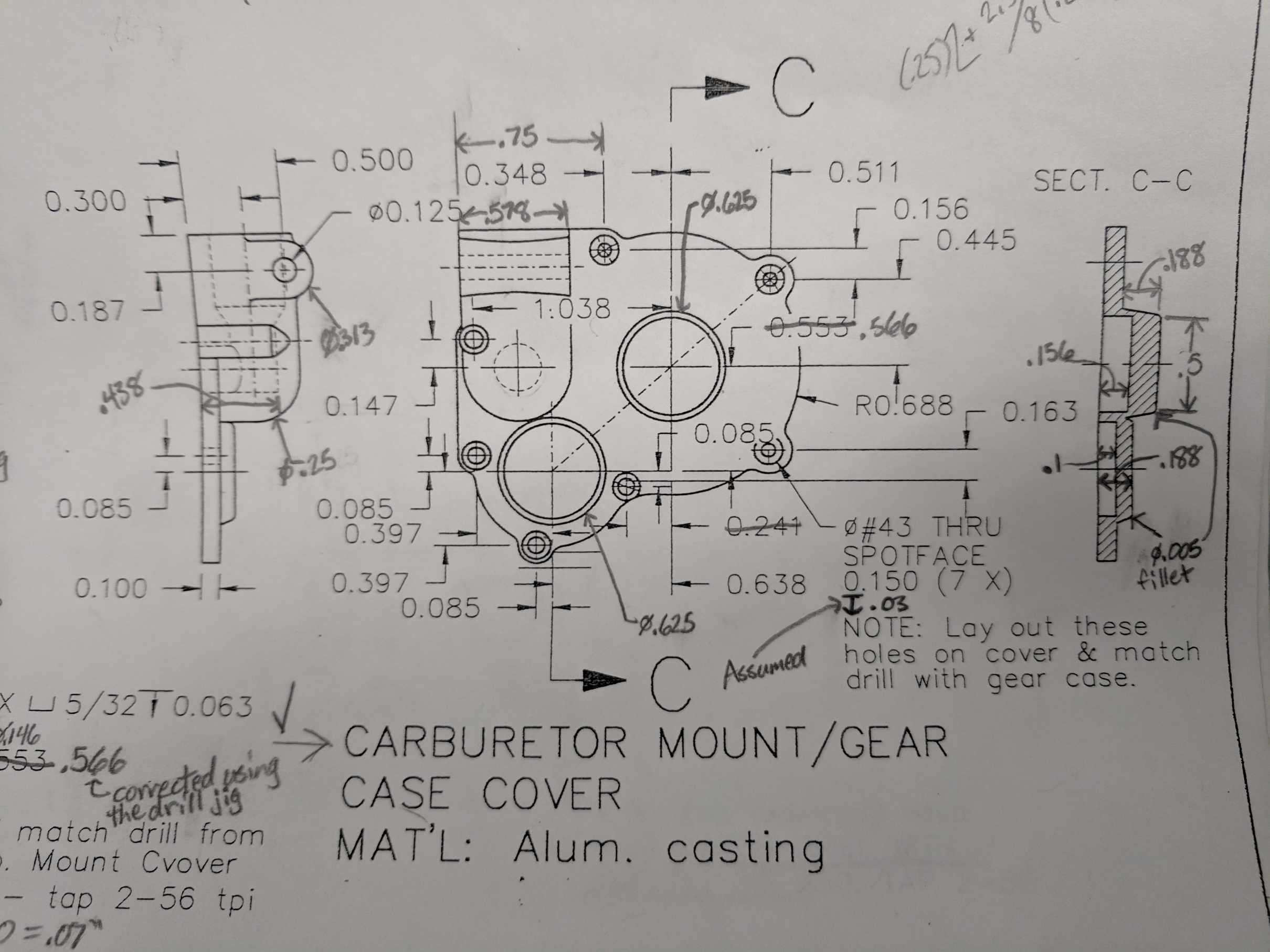 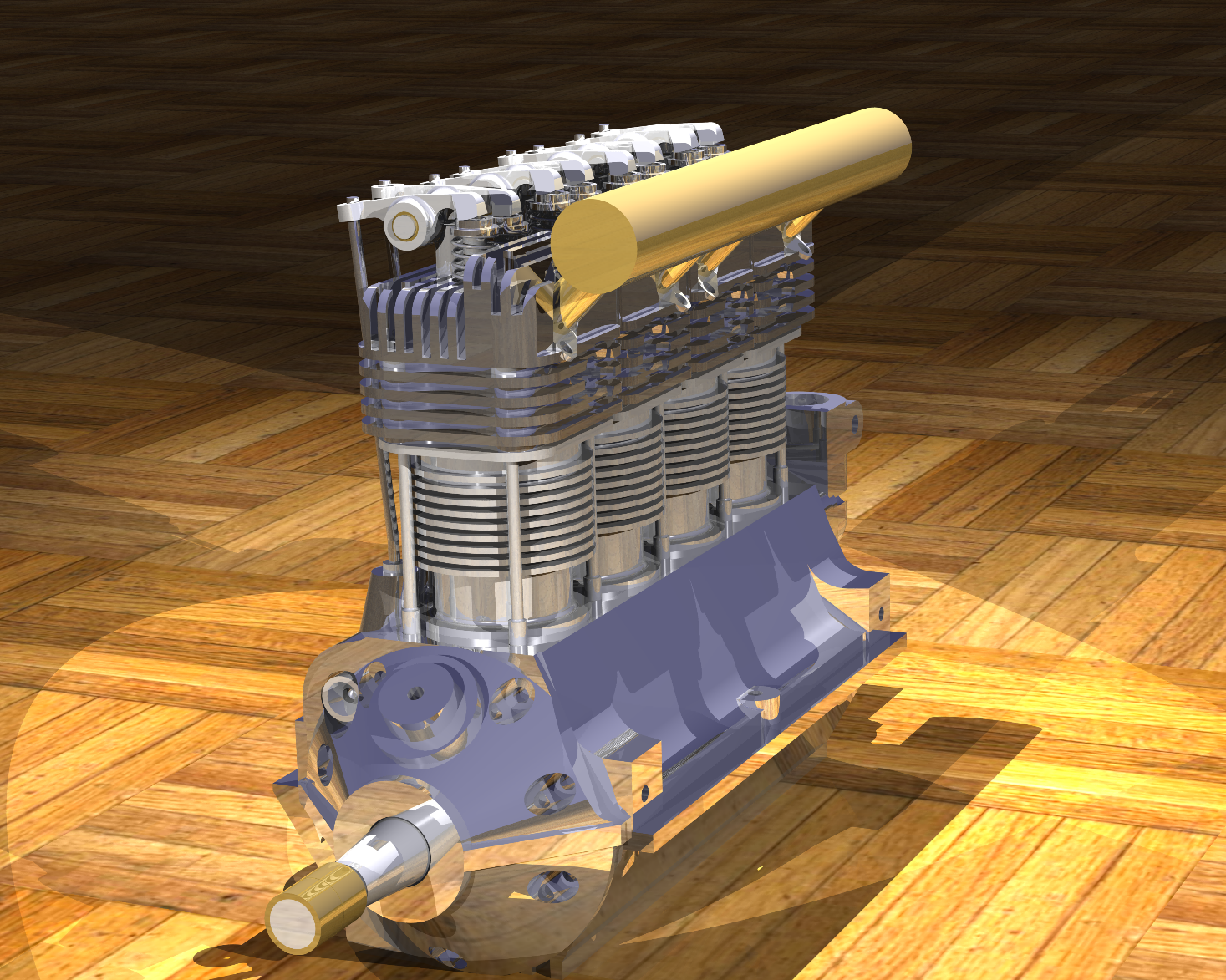